Dì-shí kè        Wǒ xiǎng  cānjiā    lánqiú  duì
第10课  我 想 参加 篮球队
1
山东大学
生词
参加     cānjiā       V            to participate
队         duì           N            team
自己     zìjǐ           Pr            self
个子     gèzi          N            height
多         duō          QPr          to what extent
高         gāo           A             tall
米         mǐ            M             meter
今年     jīnnián      N             this year
大         dà              A             old
岁         suì            M           year (of age) 
长         cháng         A           long
练习     liànxí         V/N       to practice; practice
跟         gēn             Prep       with
语法
疑问代词：多  The question pronoun “多” 
时量补语          Complement of duration
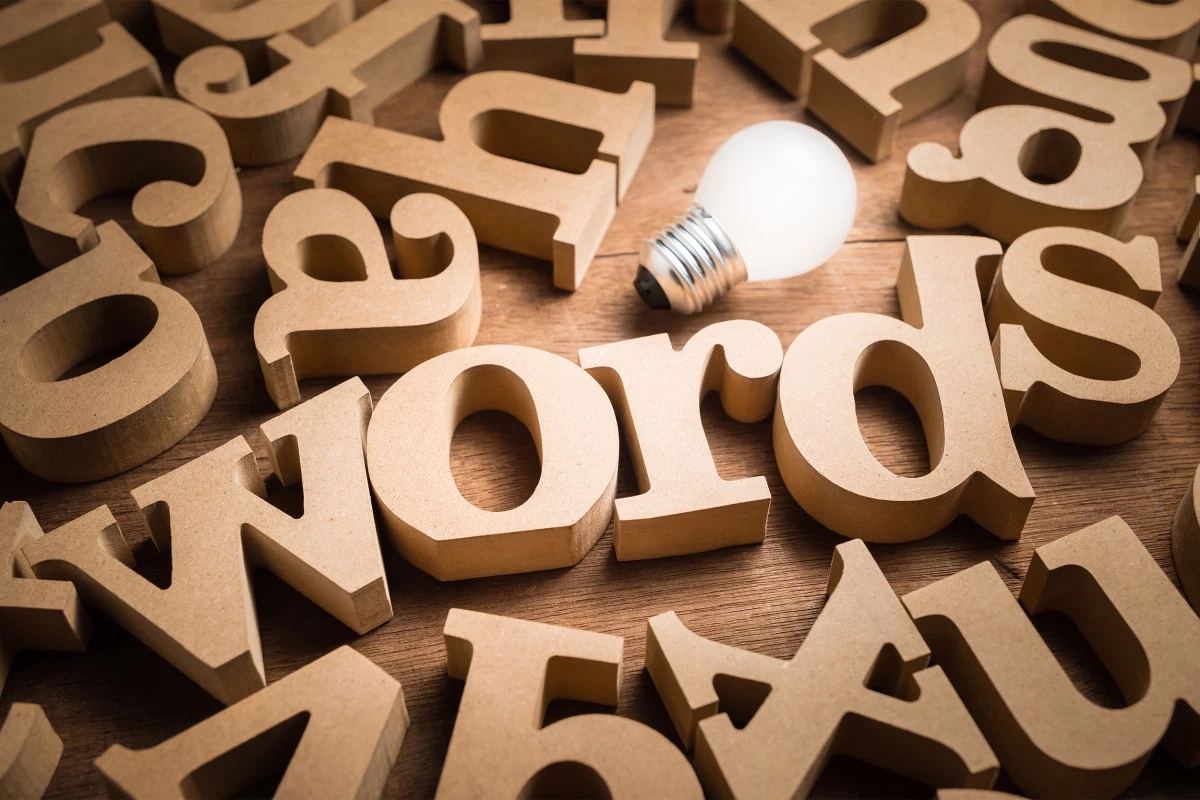 生词
WORDS
队
N
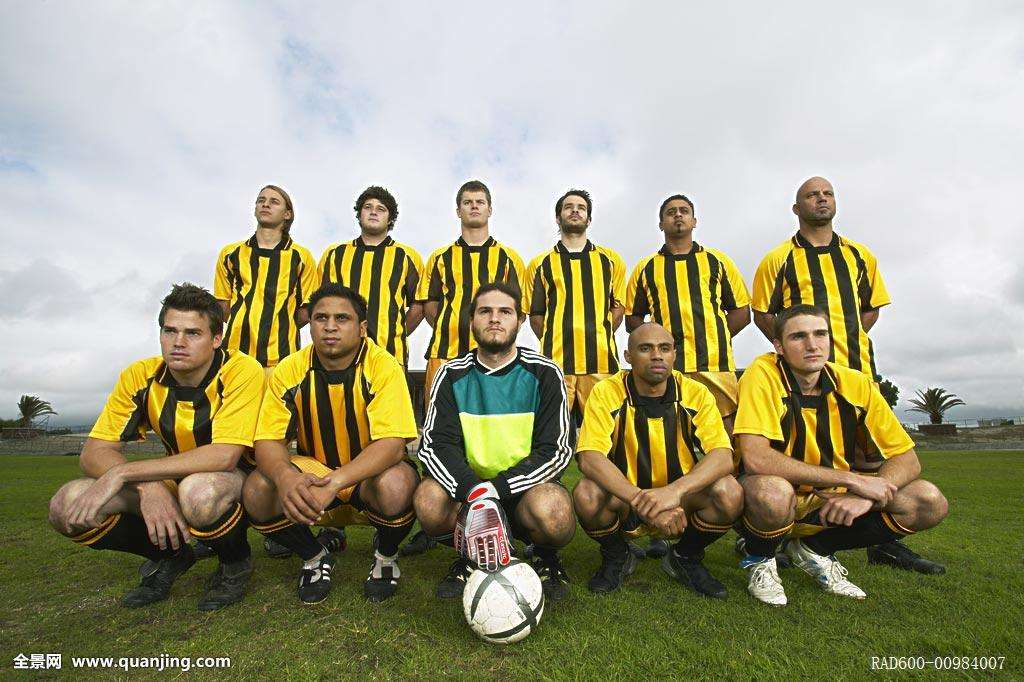 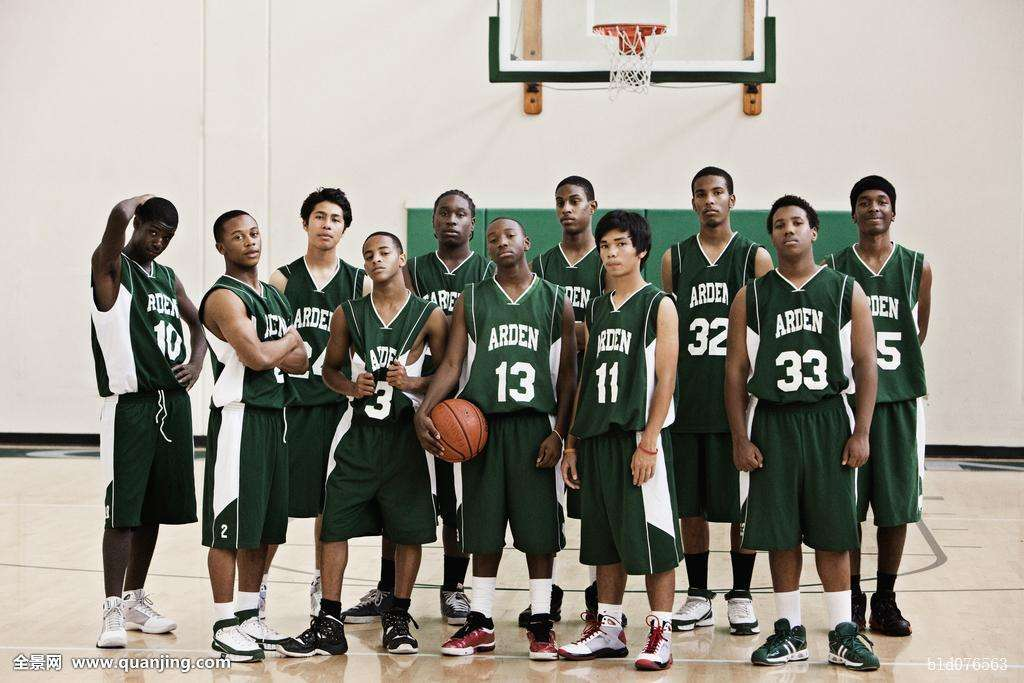 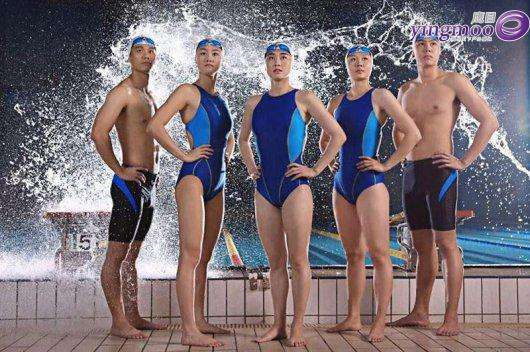 足球队
篮球队
游泳队
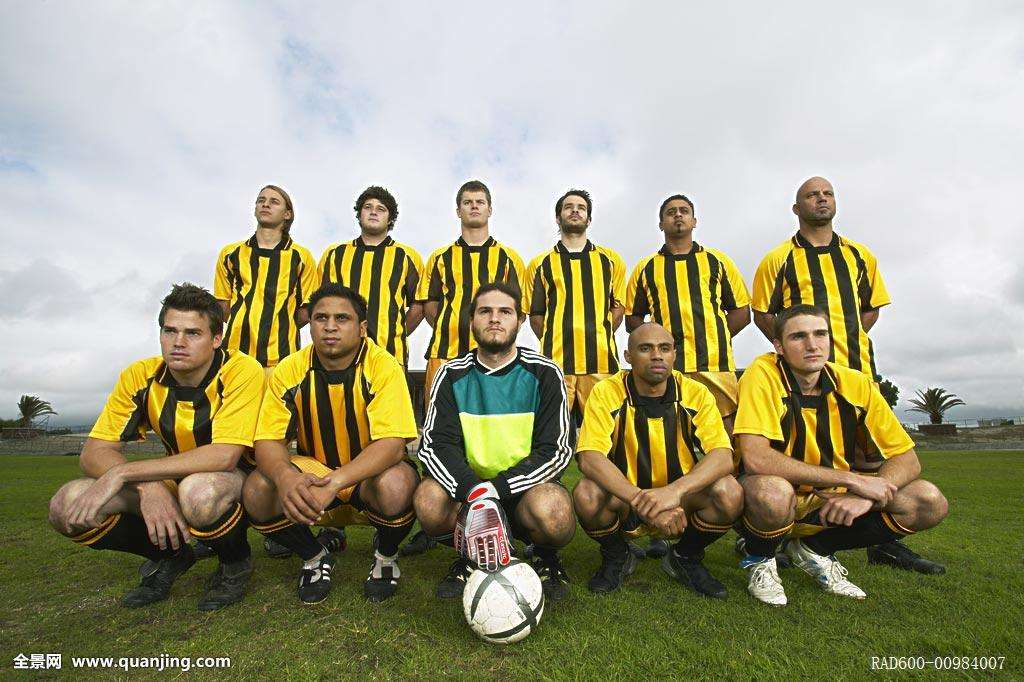 参加
V
你想参加哪个队？
我想参加游泳队。
参加HSK
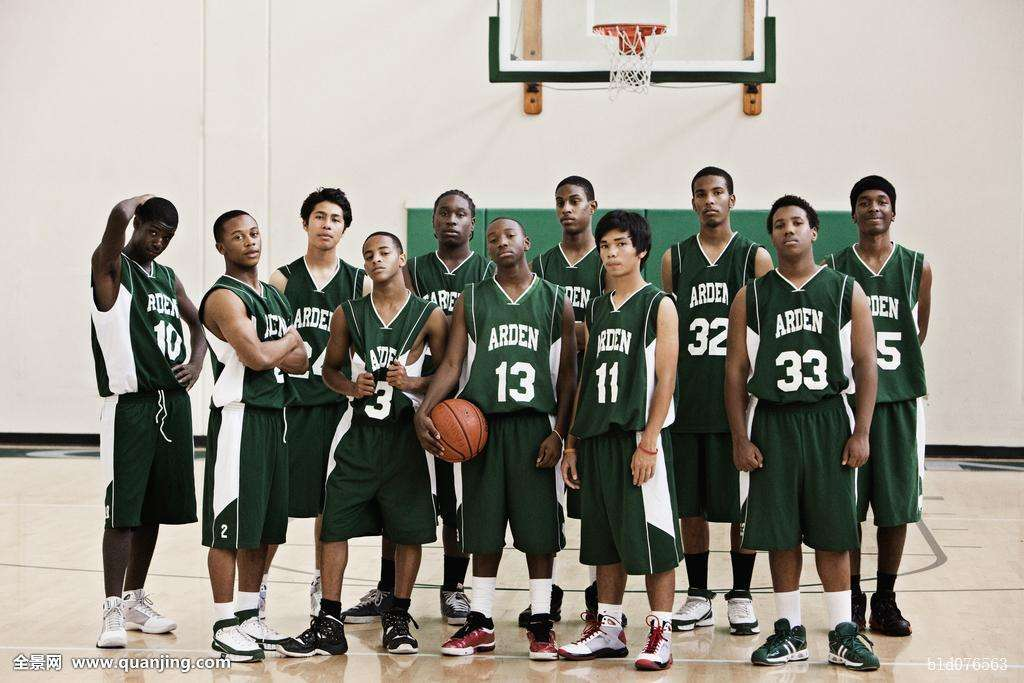 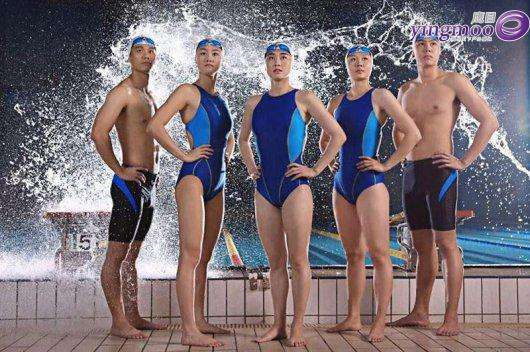 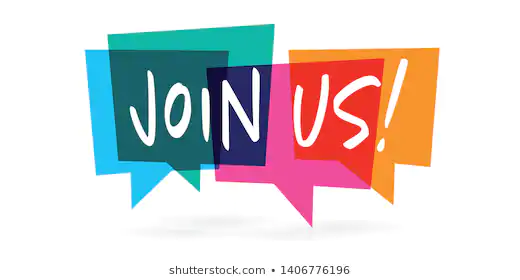 参加我们！  ×
自己
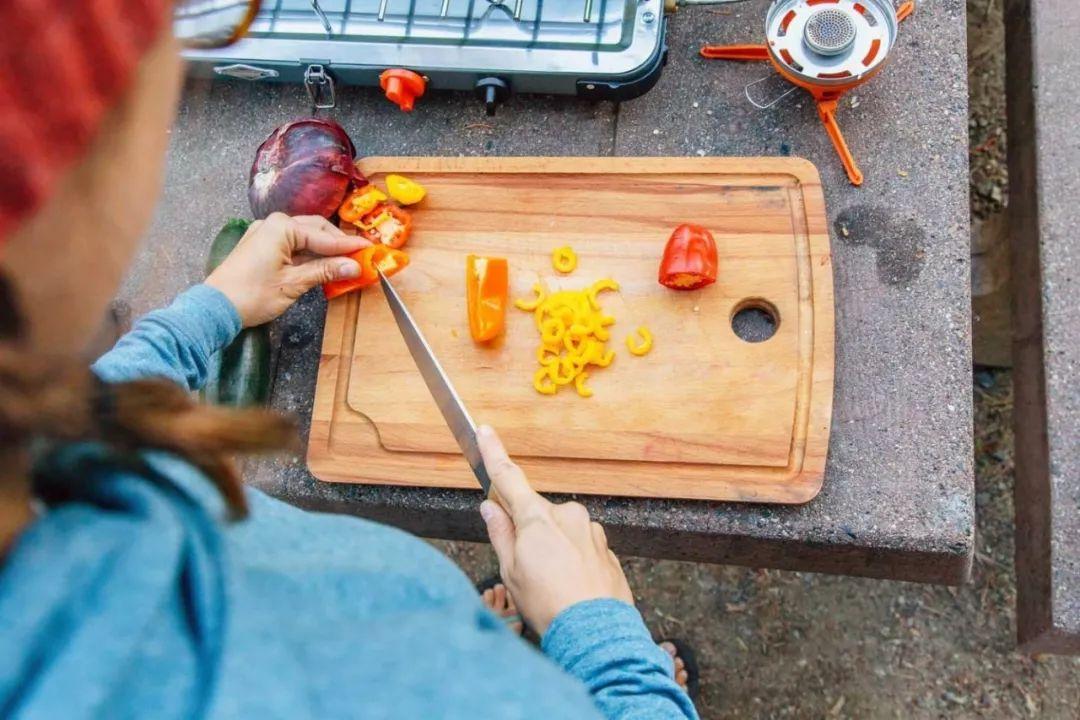 Pron
自己 + V
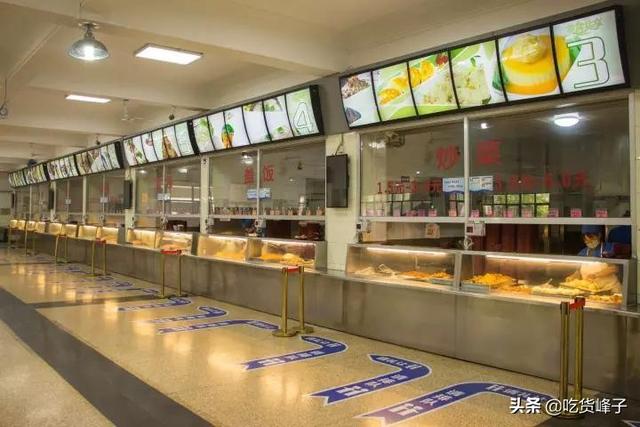 你喜欢自己去旅游吗？
你一般自己做饭还是去食堂吃饭？
人  +  自己
这本书不是图书馆的，是我自己的。
个子
米
M
N
1.65m   
1.80m
2.26m
一米六五
一米八（零）
两米二六
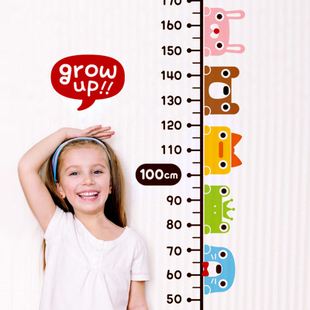 2.26m
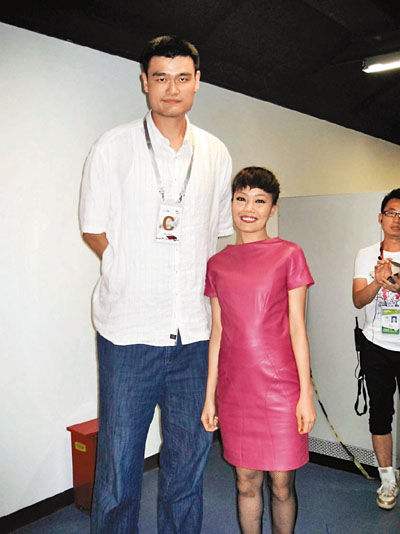 高
Adj
他的个子真高。
马小军是个子最高的学生。
高楼
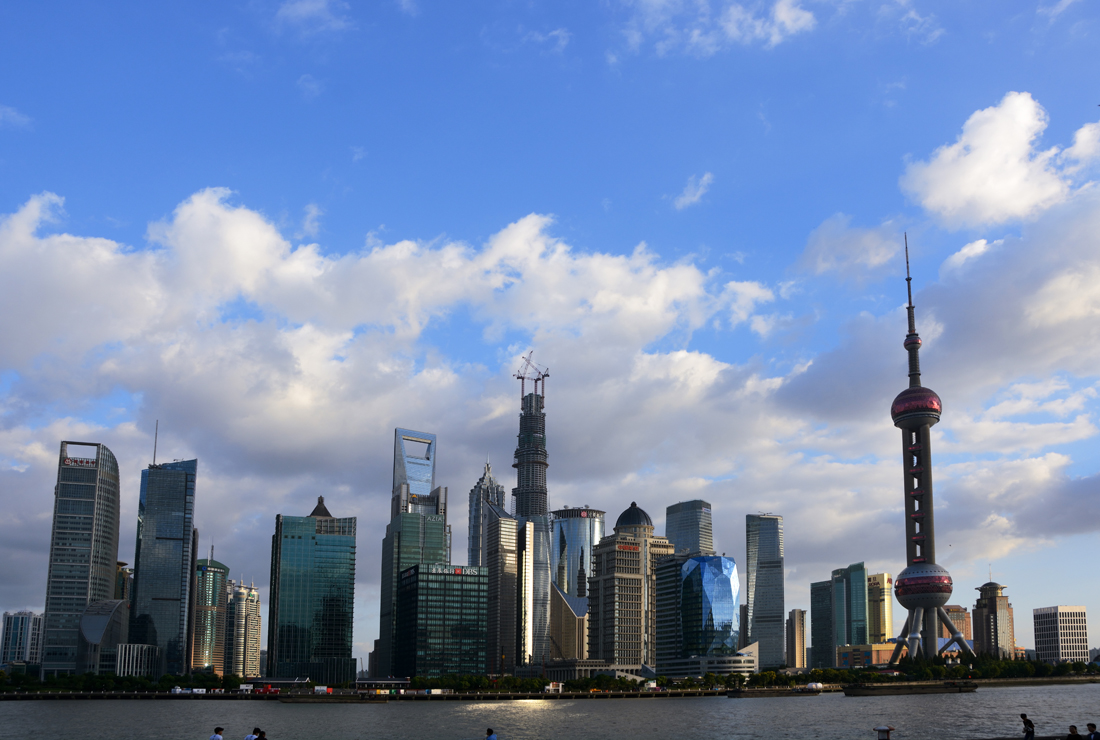 今年
N
去年
今年
明年
年
昨天
今天
明天
天
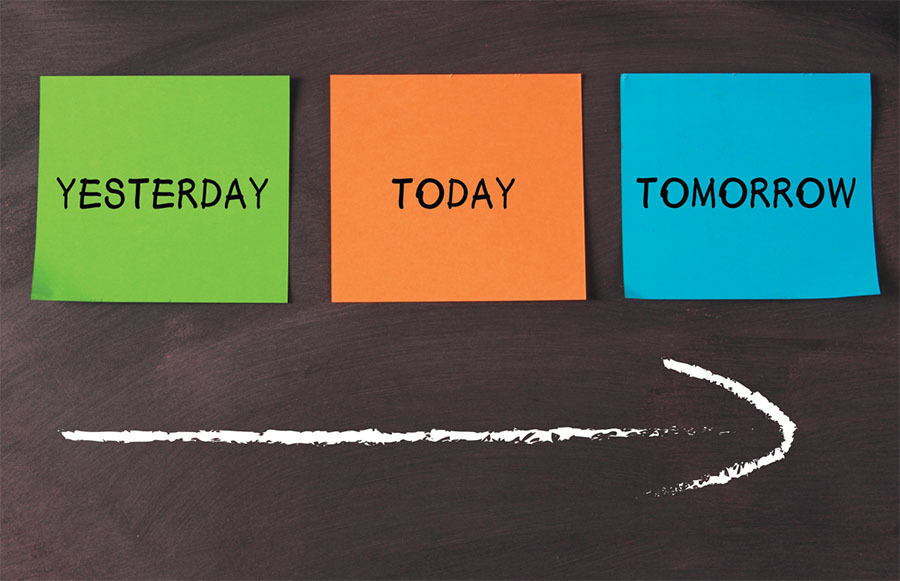 岁
M
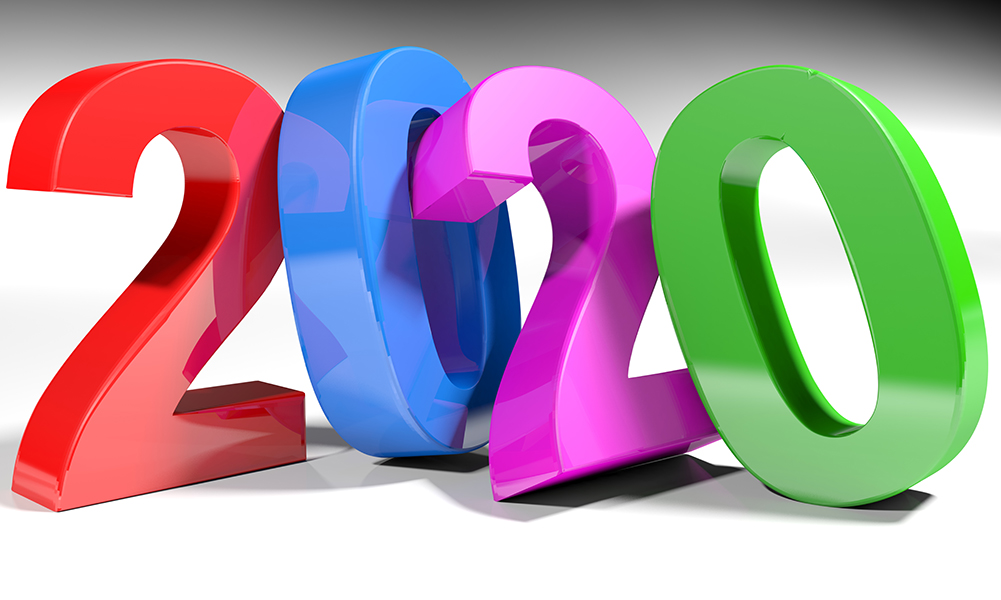 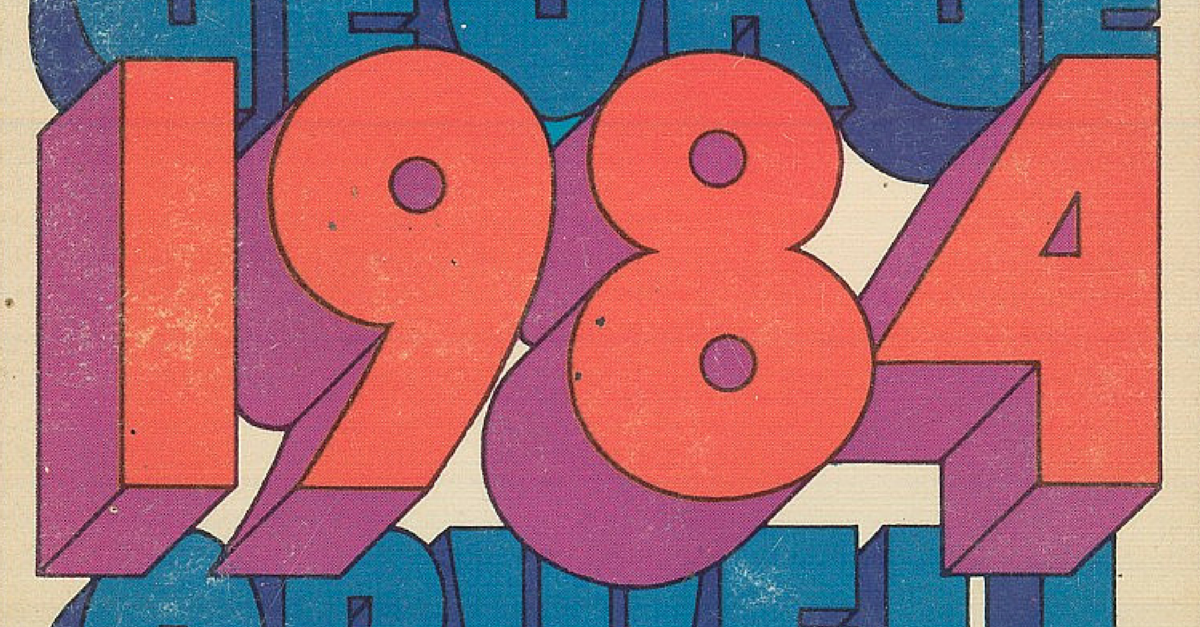 我今年36岁。
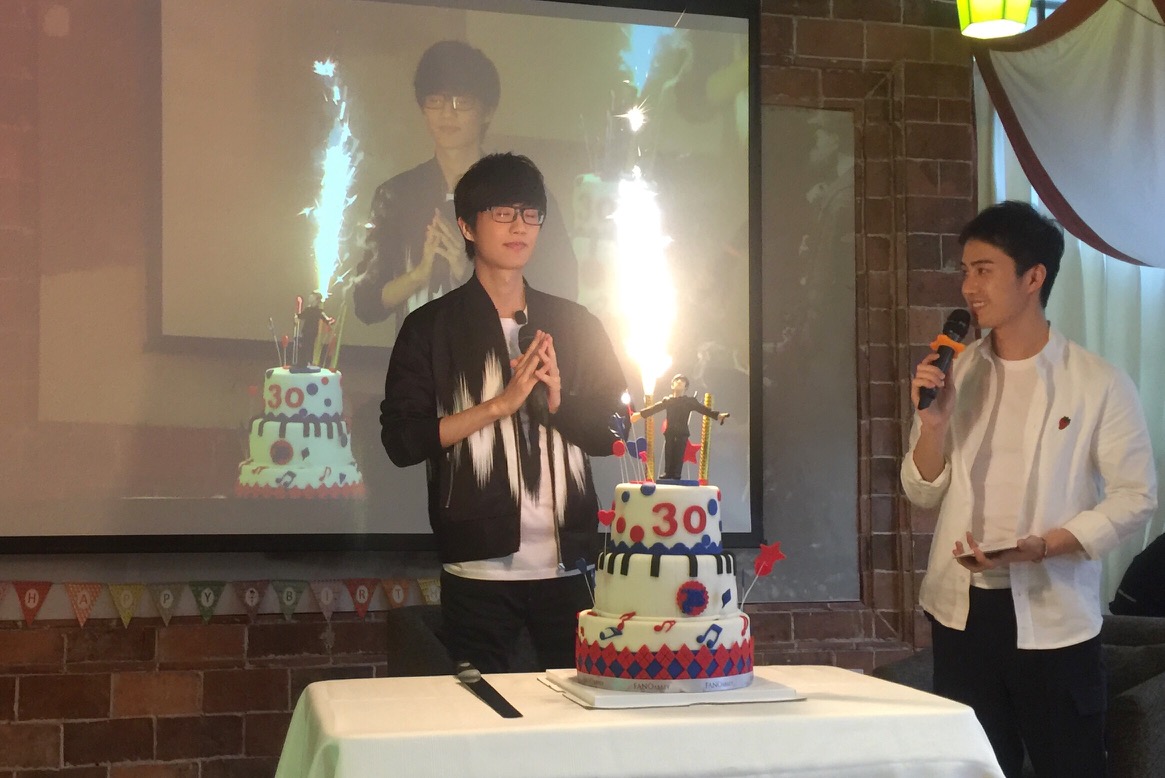 他今年30岁。
大
Adj
我今年36岁。
他今年30岁。
他比我小6岁。
我比他大6岁。
你和舍友谁大谁小？
练习
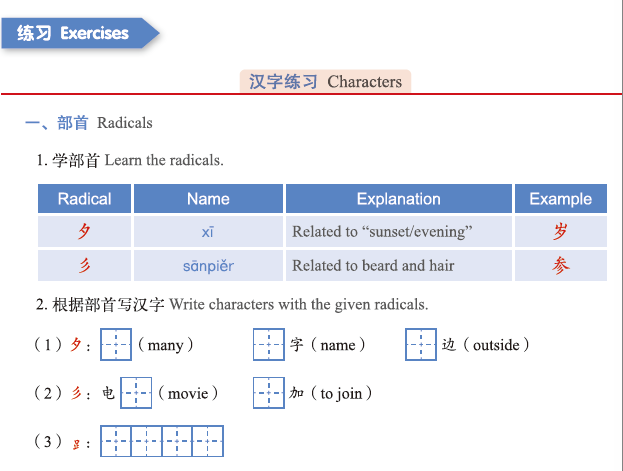 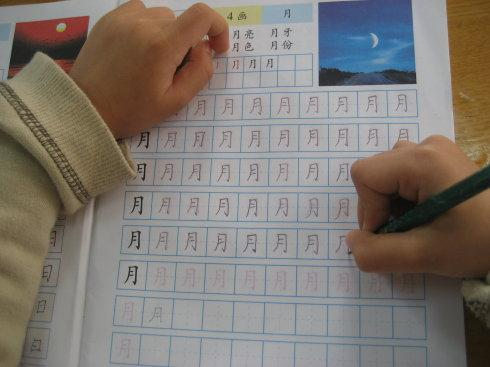 V
练习(写)汉字
练习走路
N
做练习
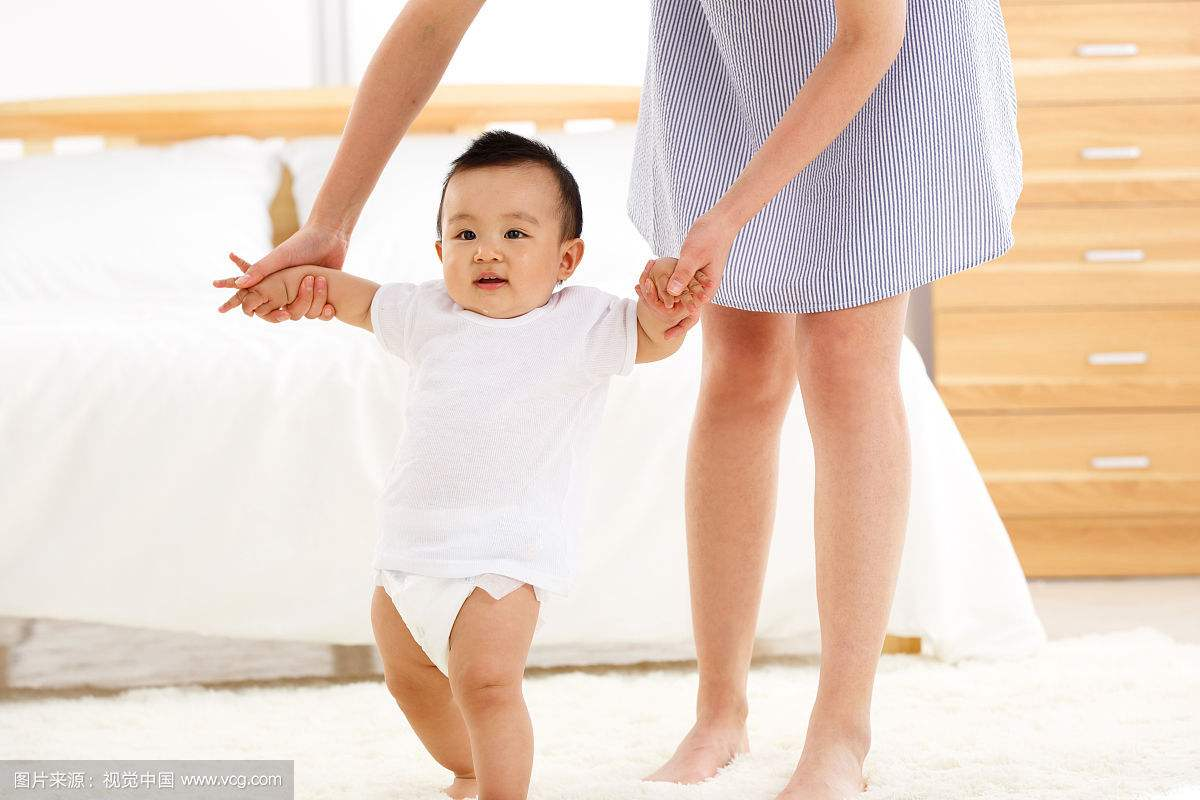 跟
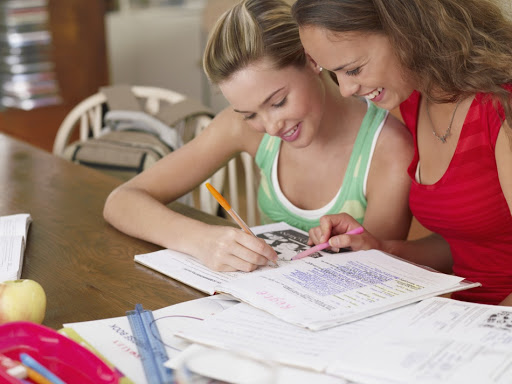 Prep
跟 + 人 + V
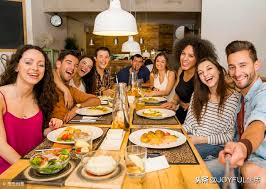 跟朋友一起做练习
跟同学一起吃饭
跟家人去旅游
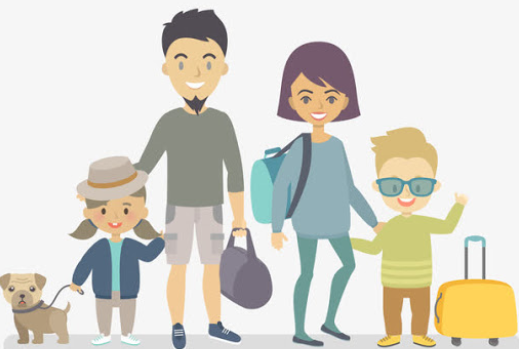 2米
A
长
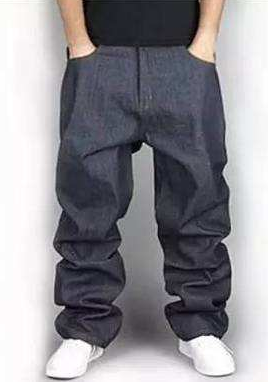 Adj
B
1米
kùzi
裤子
他的裤子太长了。
很长的时间
他等了很长的时间。
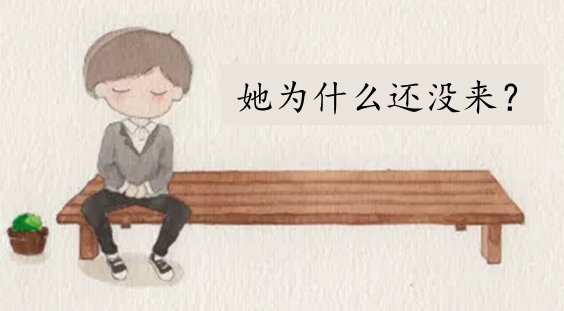 语法
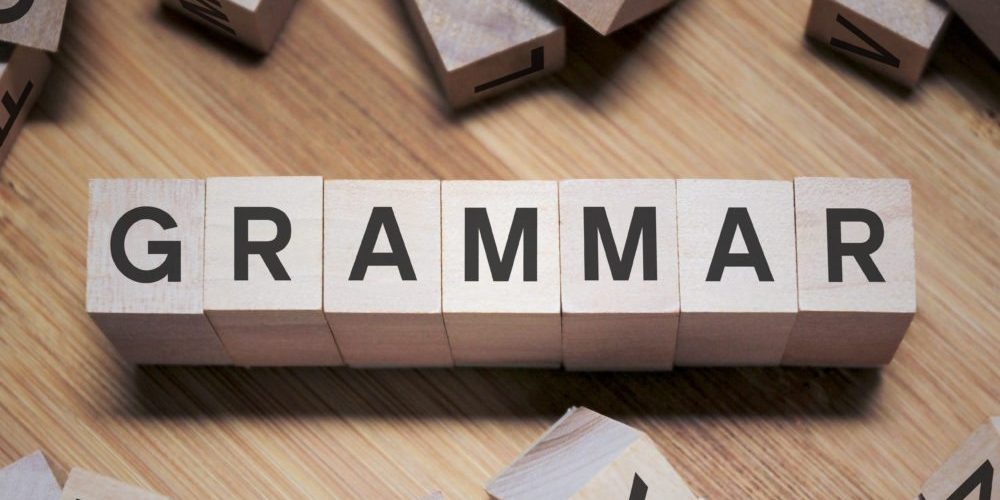 GRAMMAR
疑问代词：多    The question pronoun “多”
（有）多 + adj. ?
2.26m
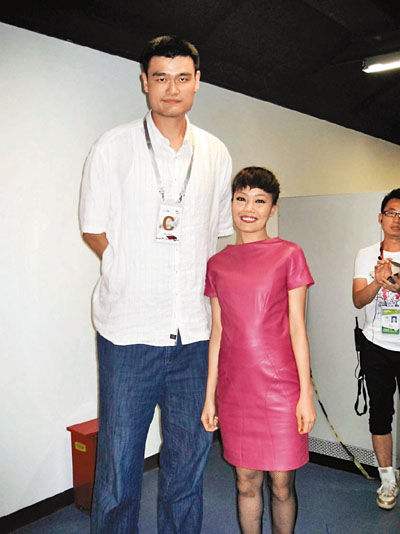 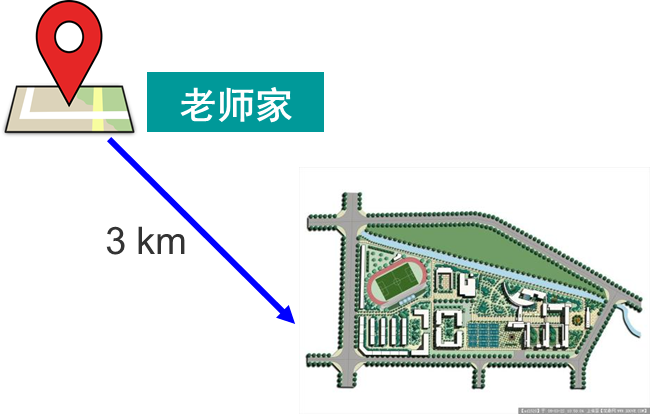 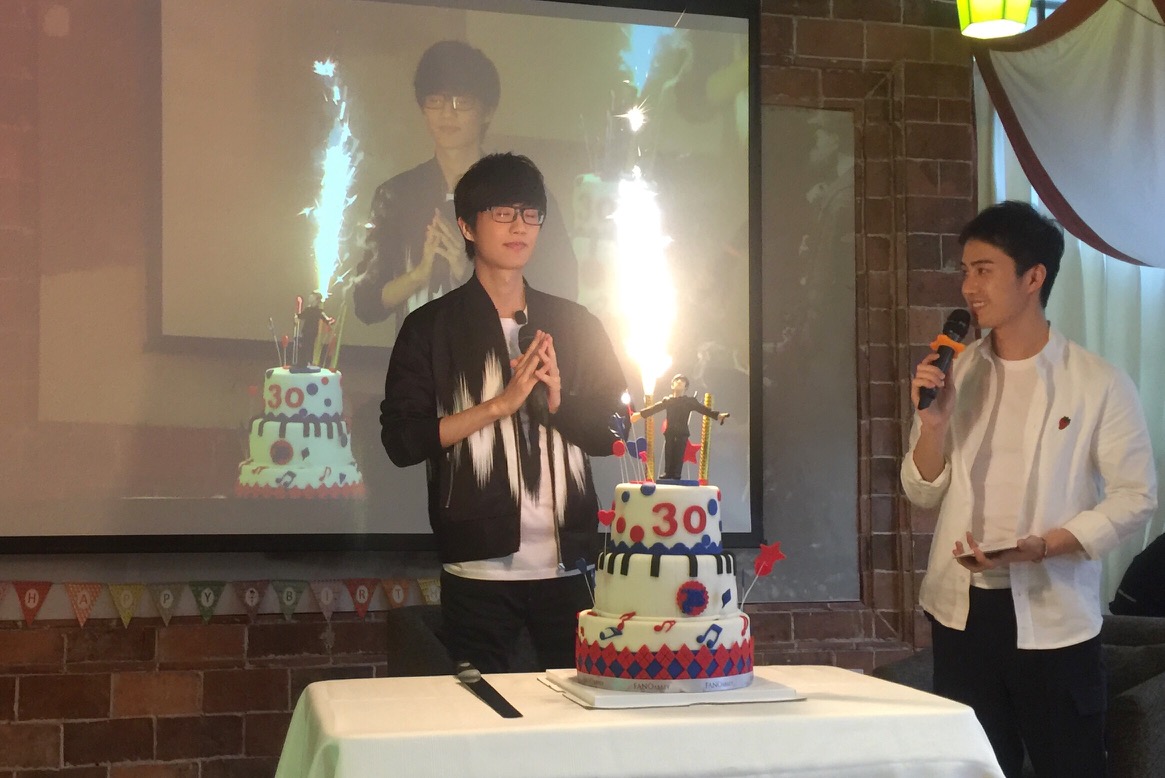 他今年(有)多大？
他今年30岁。
老师家离学校(有)多远？  
3公里。
他(有)多高？
他两米二六。
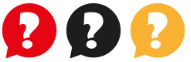 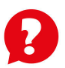 时量补语     Complement of duration
xiū xi
V + <time duration>
休息
休息多长时间？
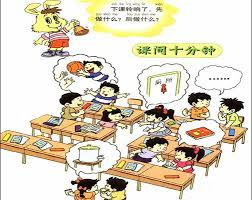 休息十分钟
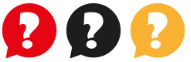 10分钟
A：昨天，你写作业了吗？
B：写了。
A：你写了多长时间？
B：我写了一个小时。
我写 A 了 B 一个小时  C。（作业）
xiǎoshí / hour
我写了一个小时作业。
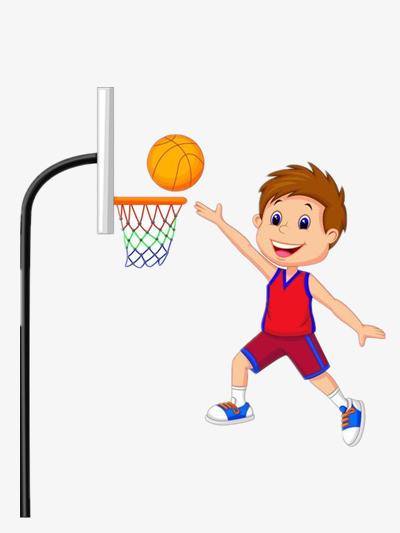 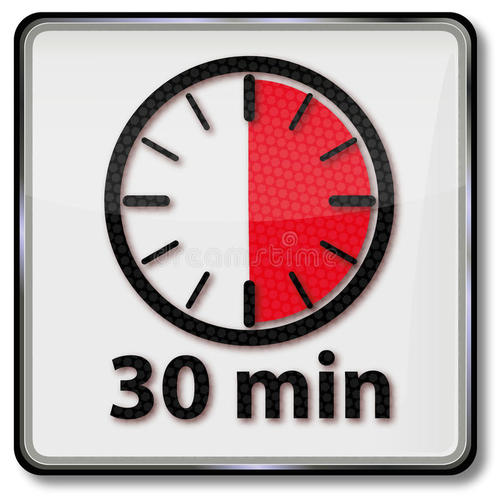 李白每天打多长时间
他每天打半个小时
（的）
篮球？
（的）
篮球。
三个小时
现在
昨天，李白踢了三个小时足球。
三个小时
现在
李白踢了三个小时足球了。
A：你学了多长时间汉语了？
B：我学了两个月了。
小结
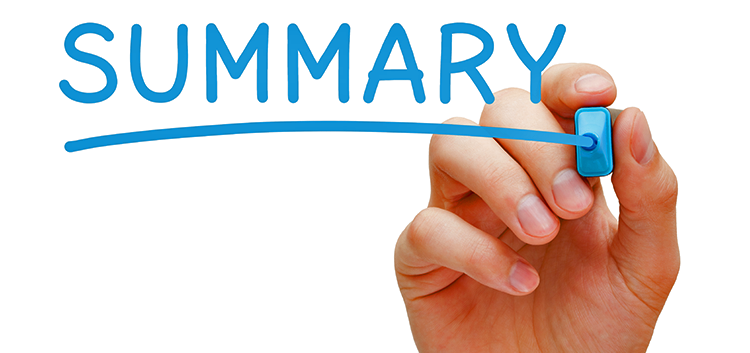 SUMMARY
生词
参加     cānjiā       V            to participate
队         duì           N            team
自己     zìjǐ           Pr            self
个子     gèzi          N            height
多         duō          QPr          to what extent
高         gāo           A             tall
米         mǐ            M             meter
今年     jīnnián      N             this year
大         dà              A             old
岁         suì            M           year (of age) 
长         cháng         A           long
练习     liànxí         V/N       to practice; practice
跟         gēn             Prep       with
语法
疑问代词：多  The question pronoun “多” 
时量补语          Complement of duration
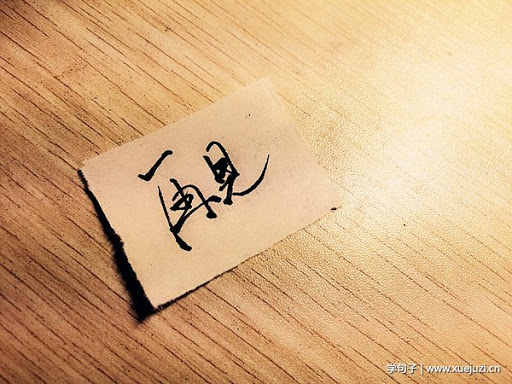